WEB–КВЕСТ
«Путешествие Йети по югу Кузбасса»

Автор квеста: Богатырева Н.В.
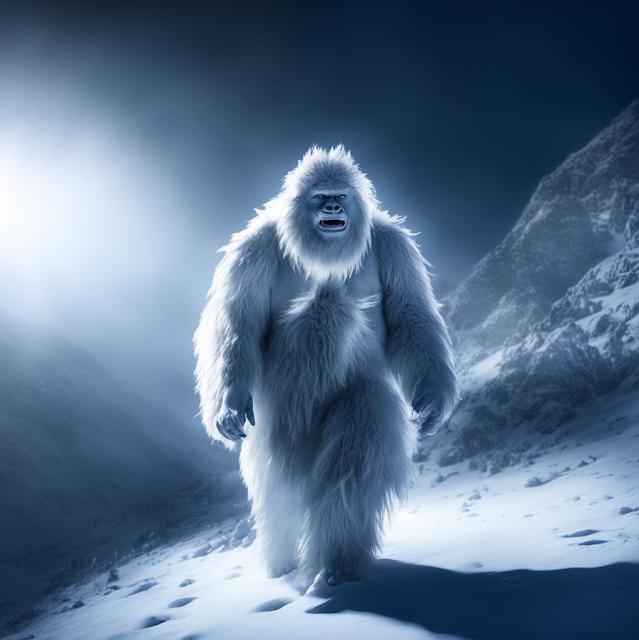 Адрес веб-квеста: https://kvestru.blogspot.com
1 задание:
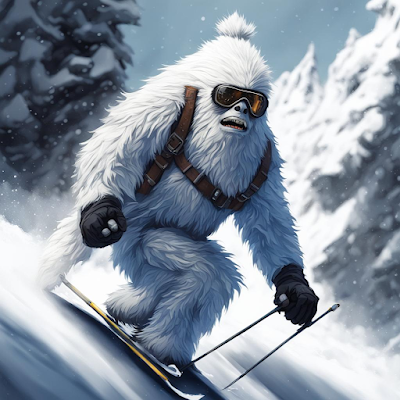 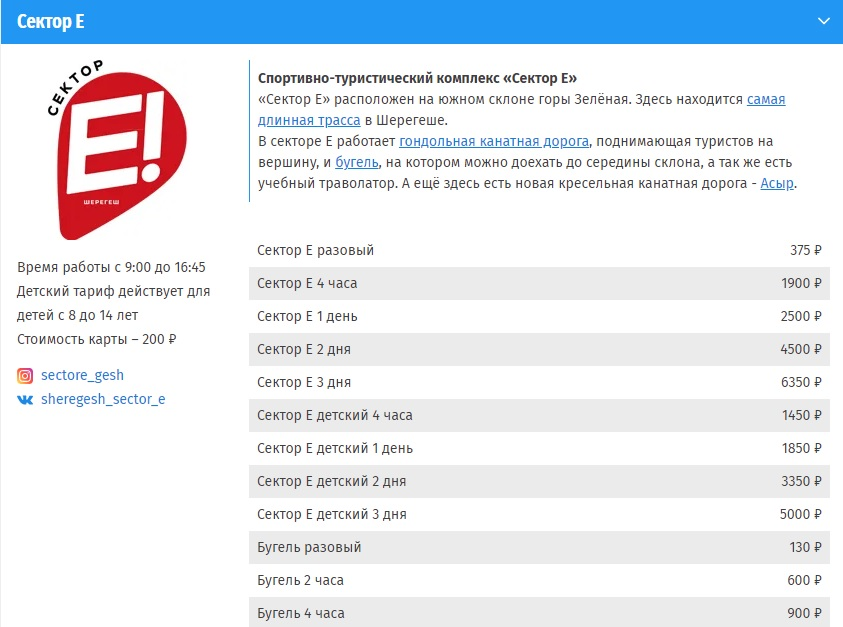 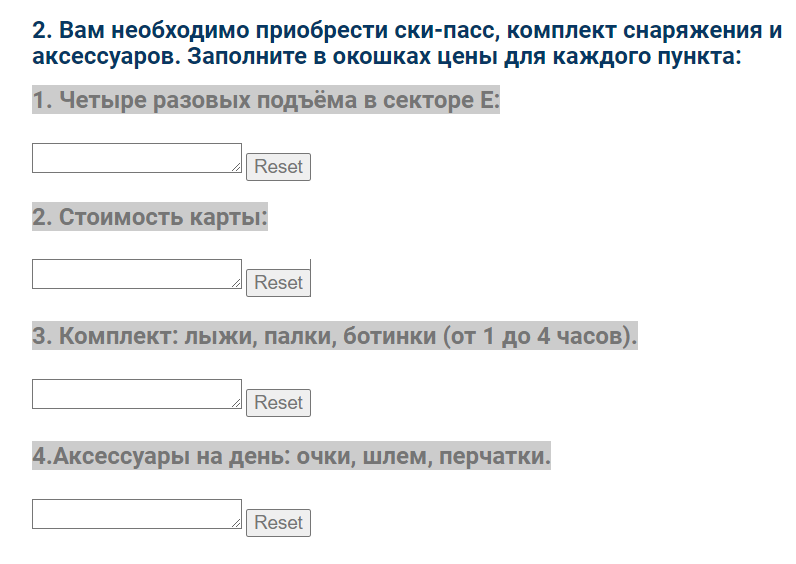 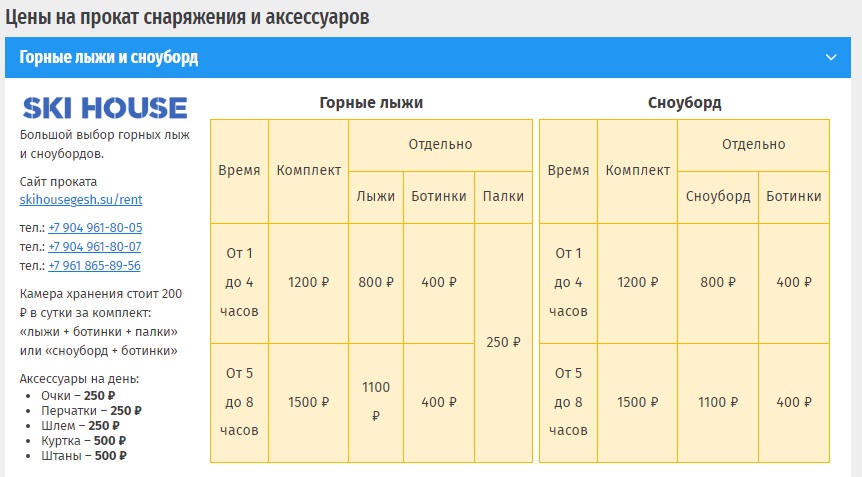 2 задание:
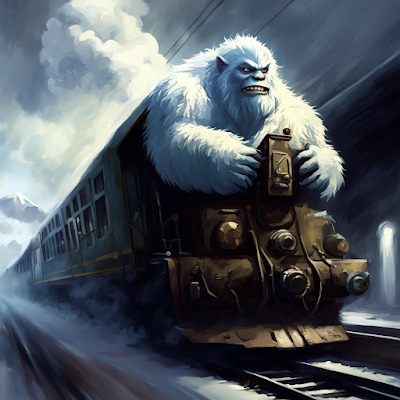 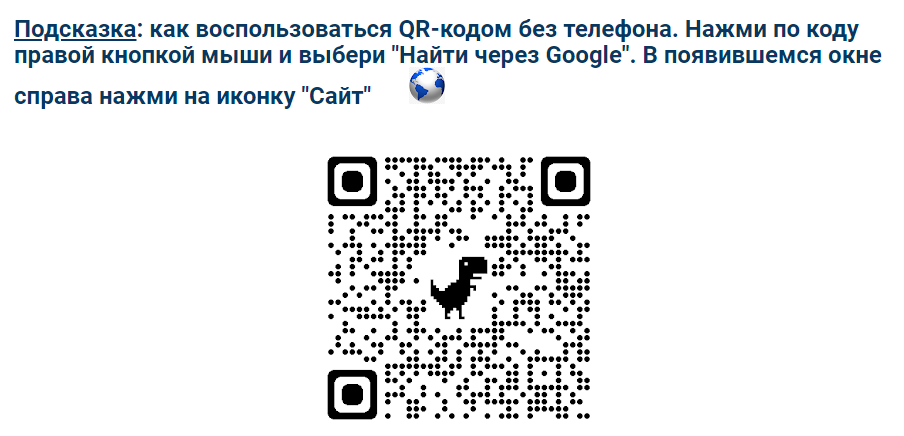 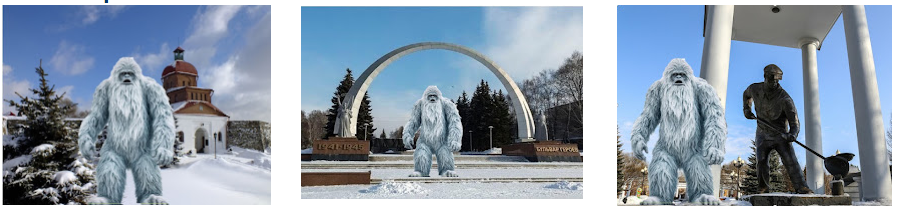 3 задание:
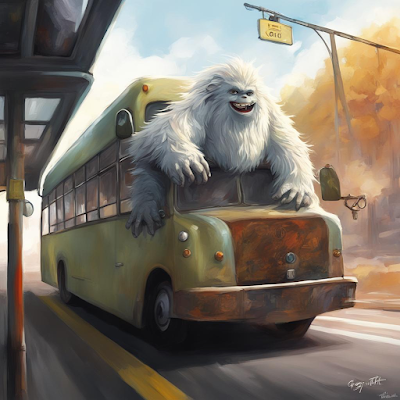 Посчитайте, какая сумма кешбэ́ка вернётся Йети на карту и какую сумму он заплатит за номер? Найди эти цифры в таблице и переходи к следующему заданию:
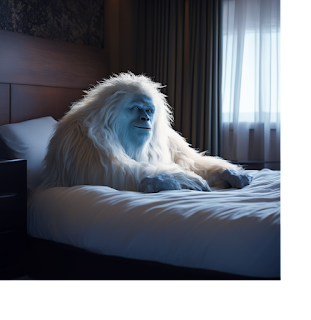 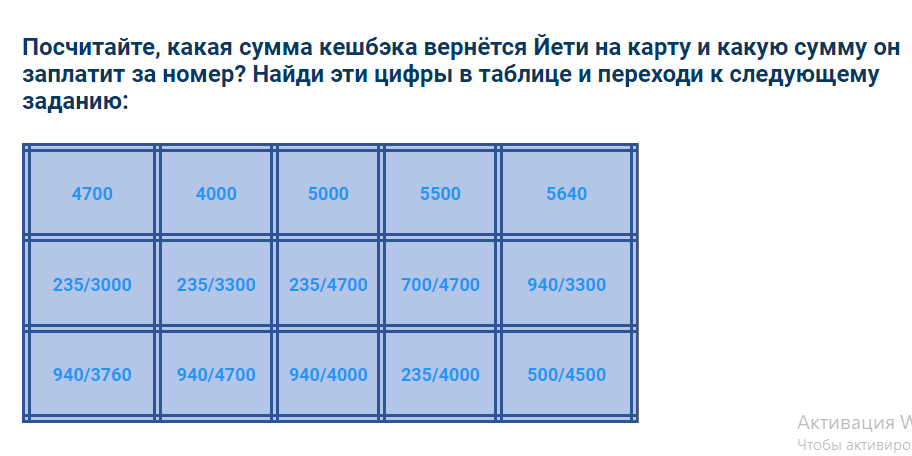 4 задание:
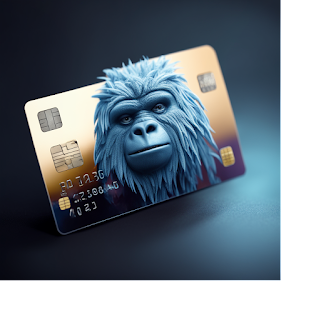 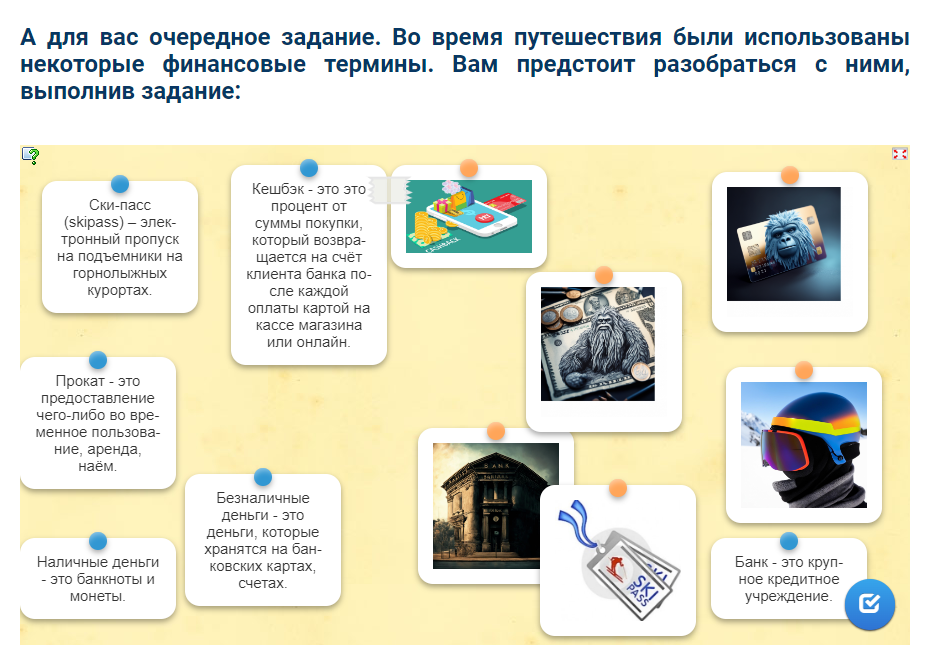 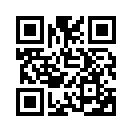 https://fusionbrain.ai/
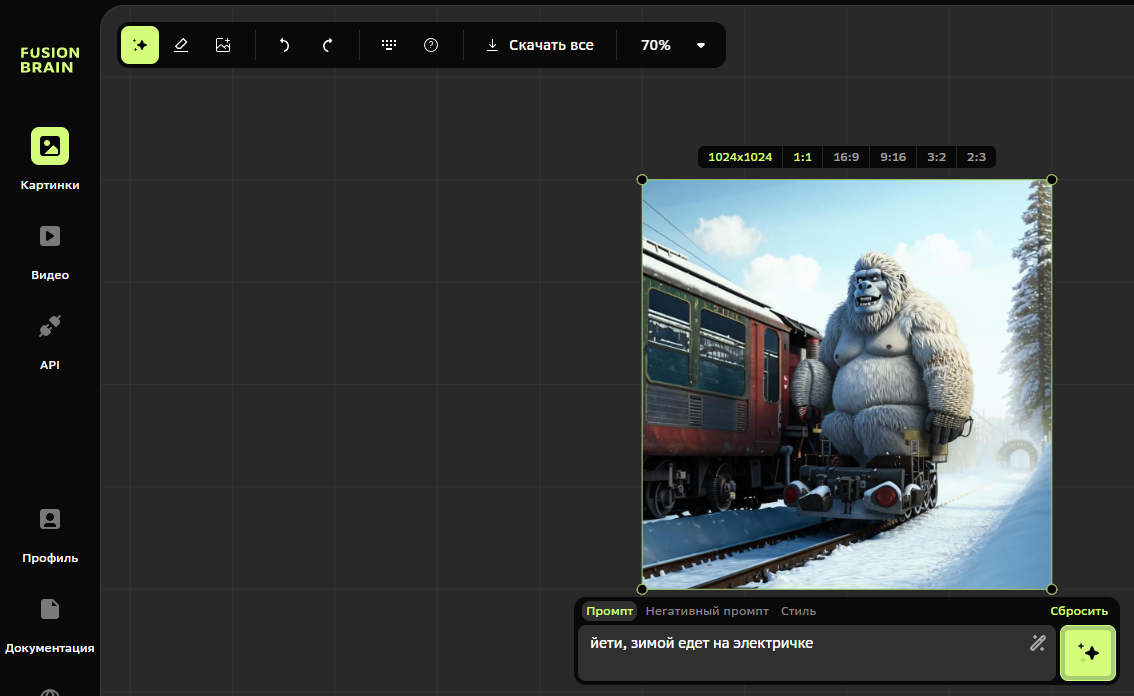 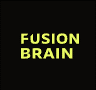 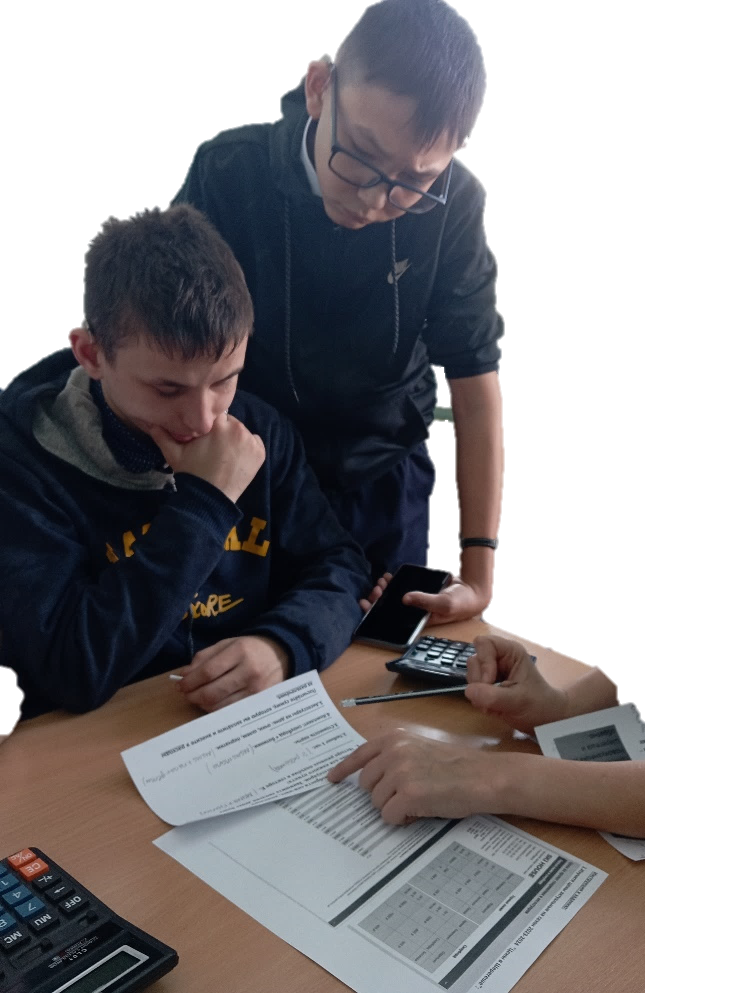 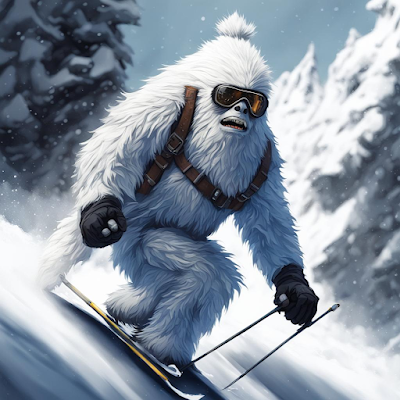 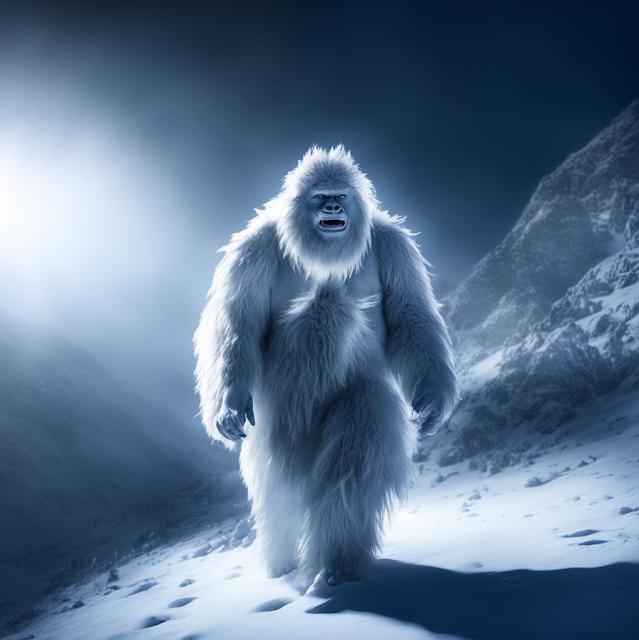 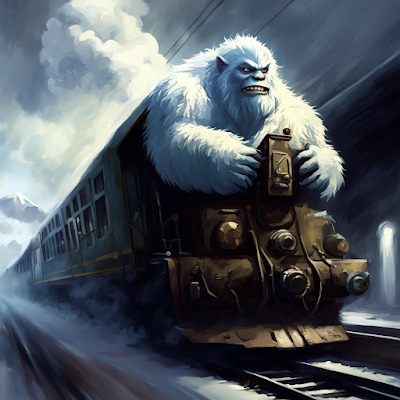 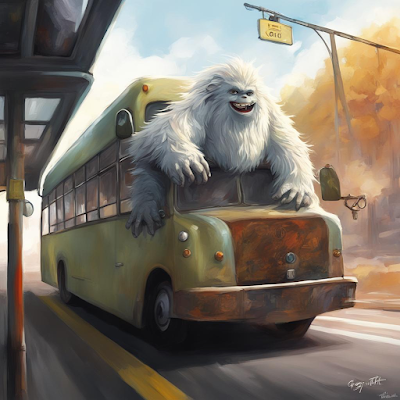 QR-код 
веб-квеста:
Спасибо за внимание!
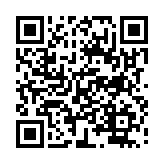 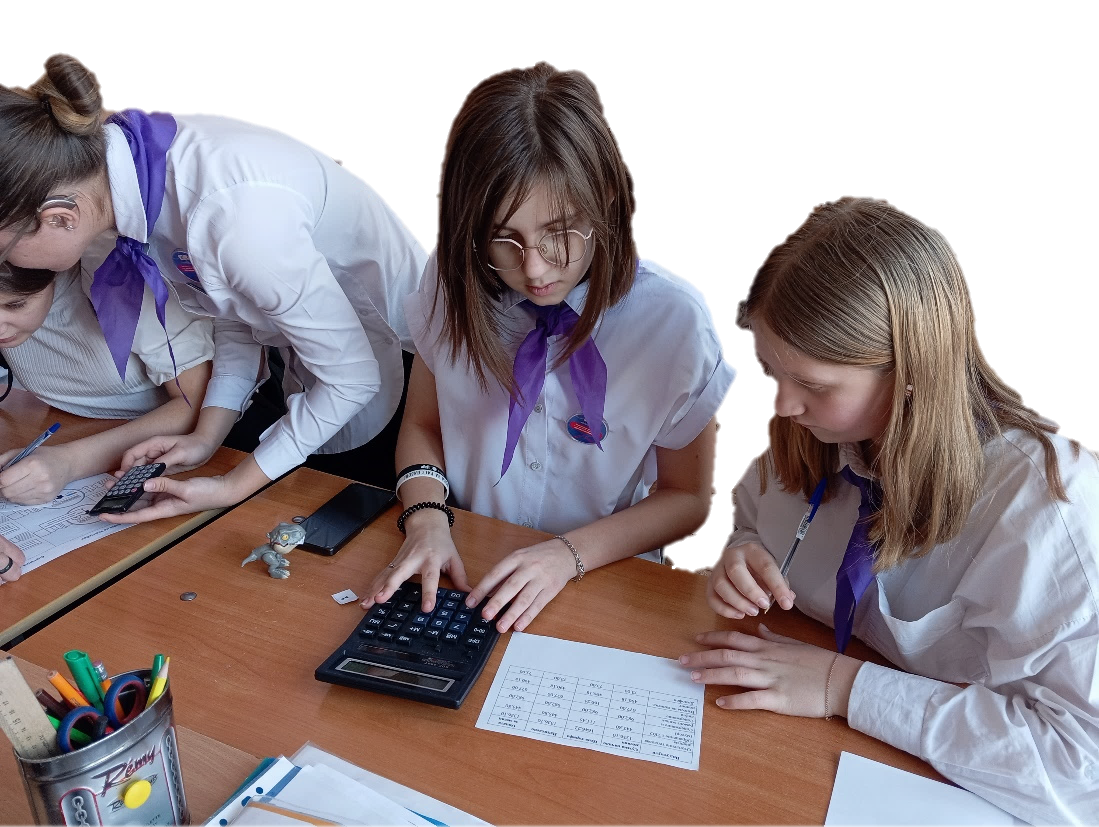 Адрес 
веб-квеста: https://kvestru.blogspot.com
Все фотографии детей размещены с согласия законных представителей.